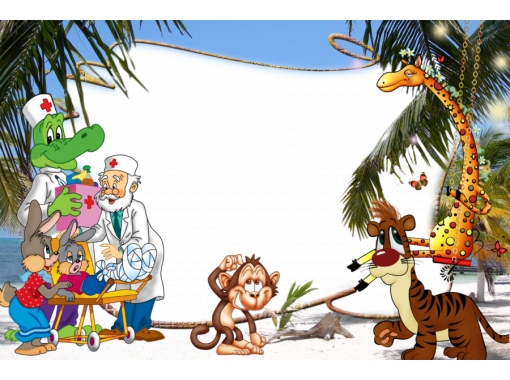 Квест-игра «Путешествие в Африку с Айболитом»
Иванцова Галина Анатольевна
МБУ д/с №49 
«Веселые  нотки»
Далее
Далее
ОТГАДАЙ ЗАГАДКИ
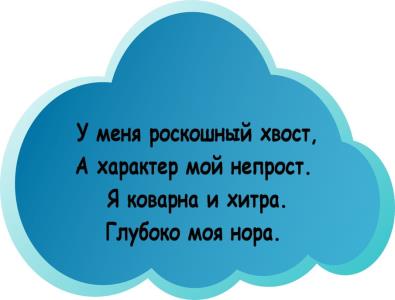 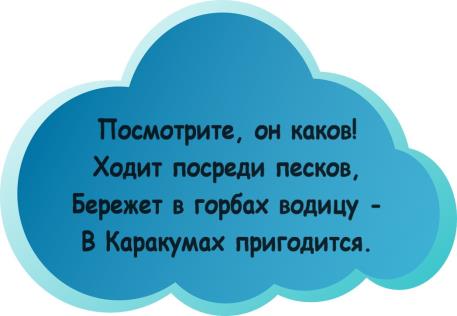 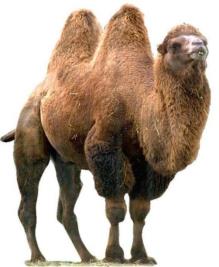 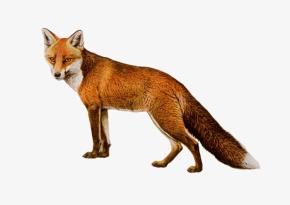 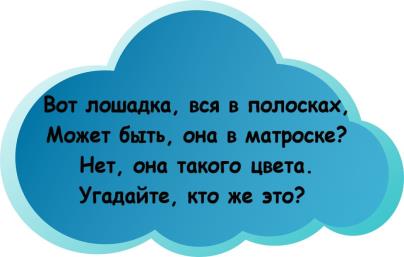 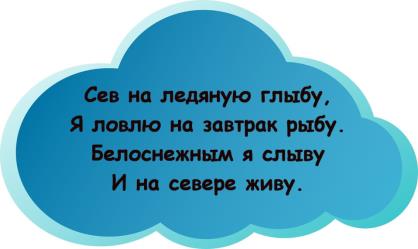 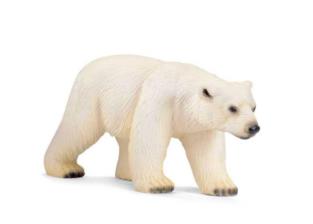 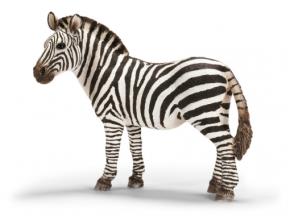 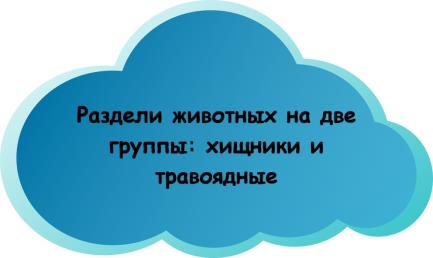 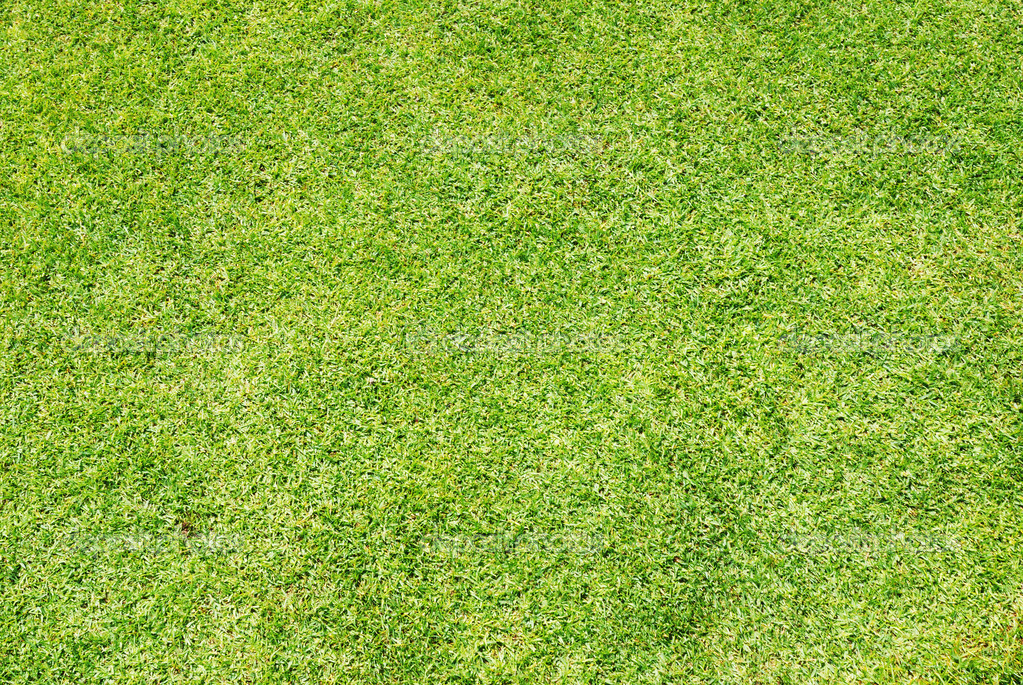 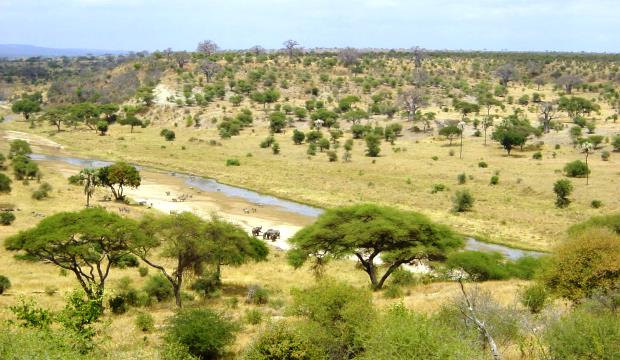 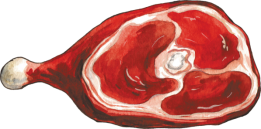 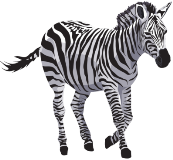 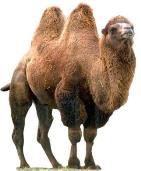 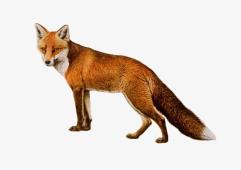 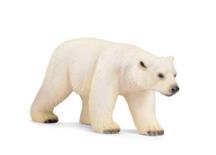 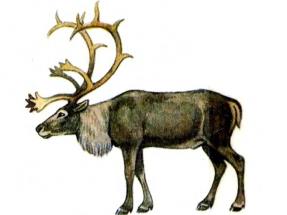 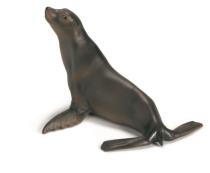 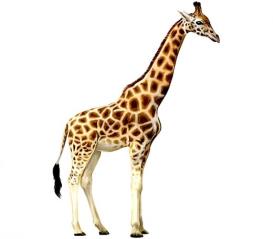 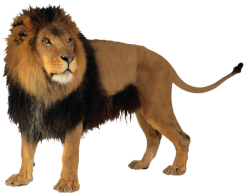 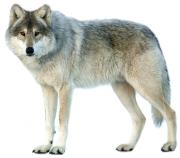 Далее
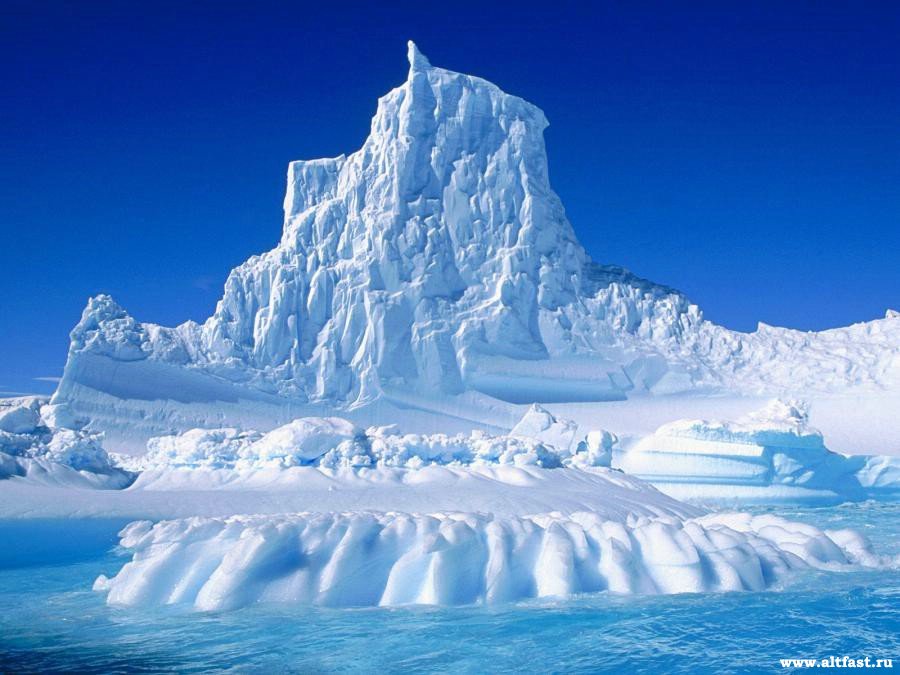 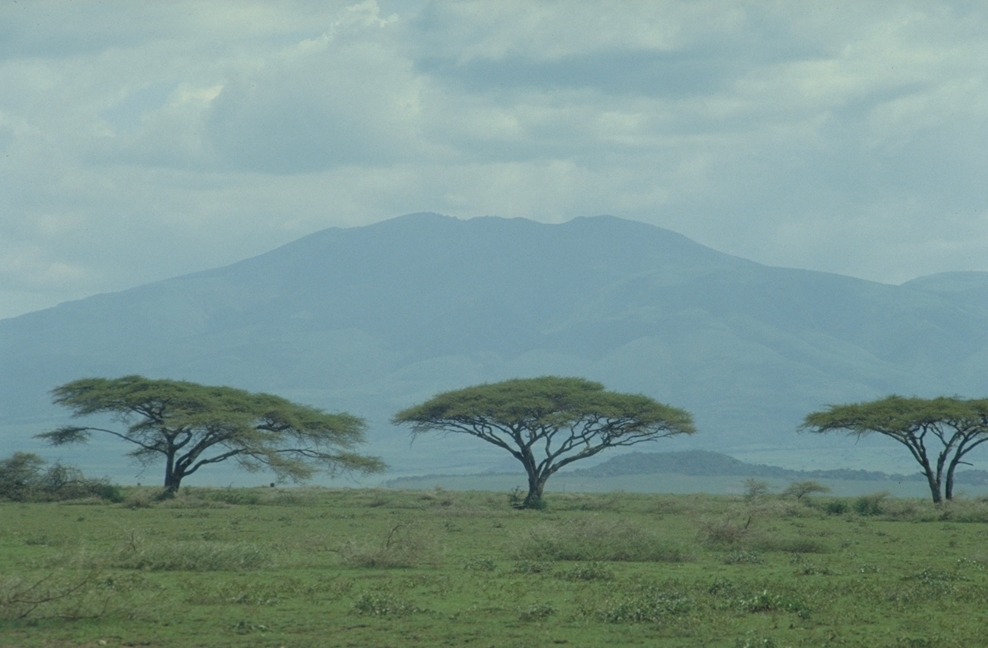 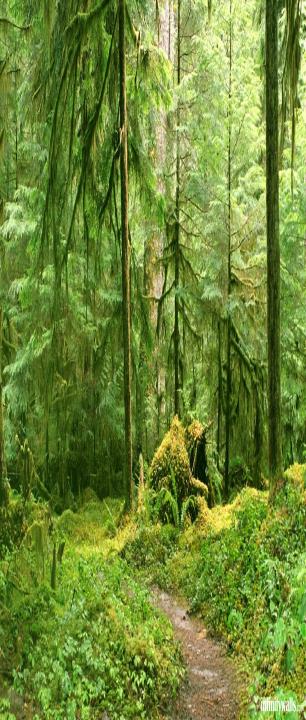 Где  эти звери живут? Раздели животных на три группы:
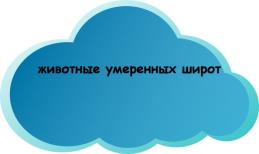 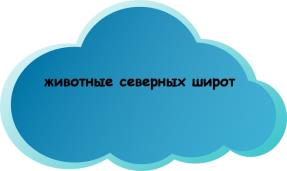 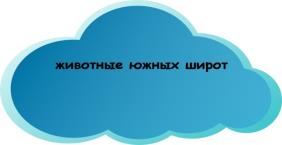 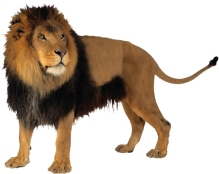 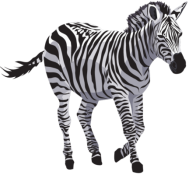 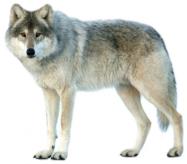 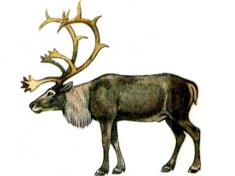 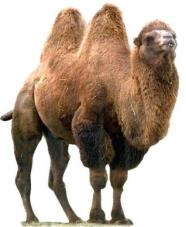 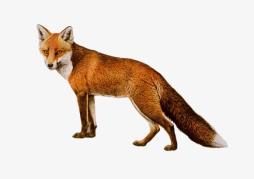 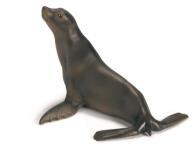 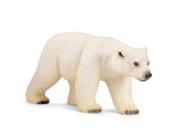 Далее
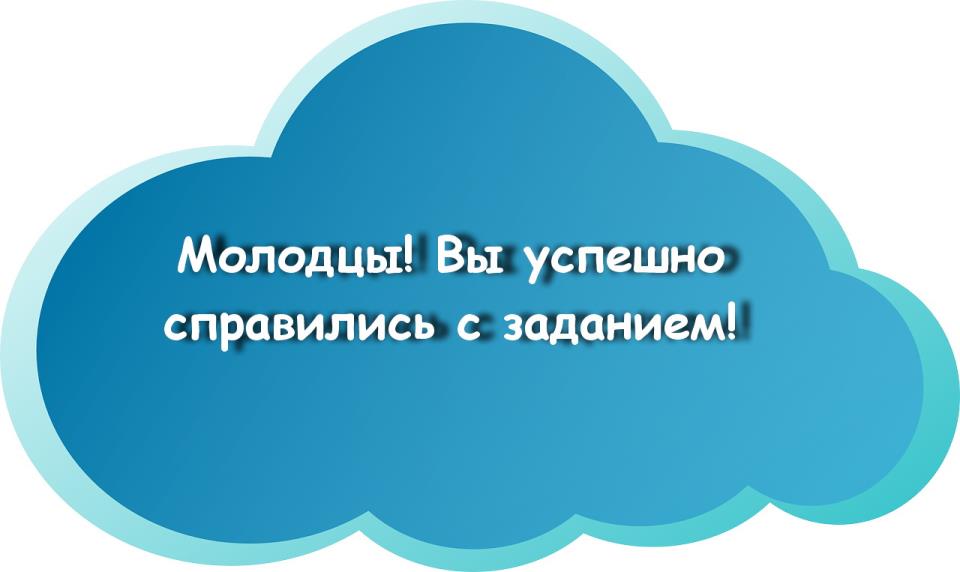 Конец